Rule Based Systems
Joshua C. Baldwin
CSCI 446
Fall 2018
Overview
Thought Process
Early Years
Construction
Applications
Cons
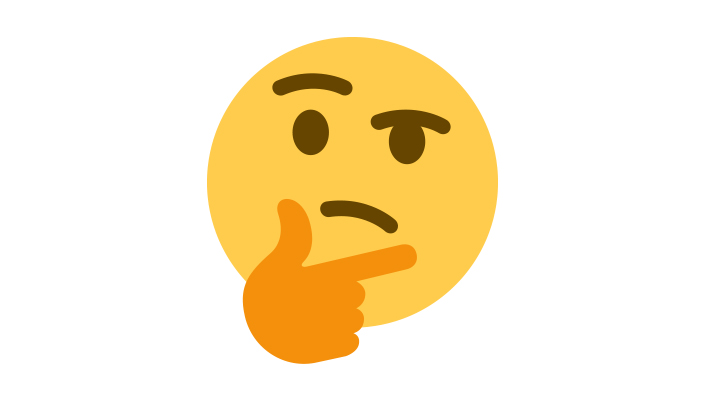 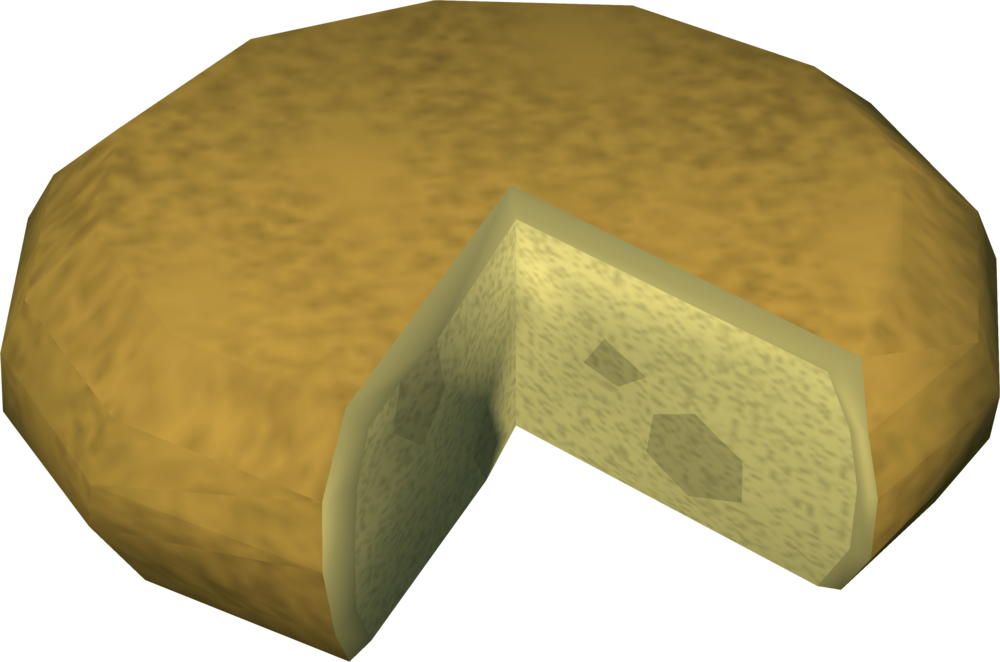 Thought Process
How do you make decisions?
Am I hungry?
What do I want?
Where should I go?
Was the food good last time?
Early Years
Computers were big
Computers were slow
IBM 702 Data Processor (1954)
237k additions on 5 digits
50k multiplications
24k divisions on 4 digit / 6
Intel i3
9.6 GFLOPS with 10 digit
Pacman is still slow
Construction
Only 4 pieces
Rule base
Inference engine
Or semantic reasoner
To navigate the rule base
Temporary working memory
To remember what we know
User interface
How else would you use it?
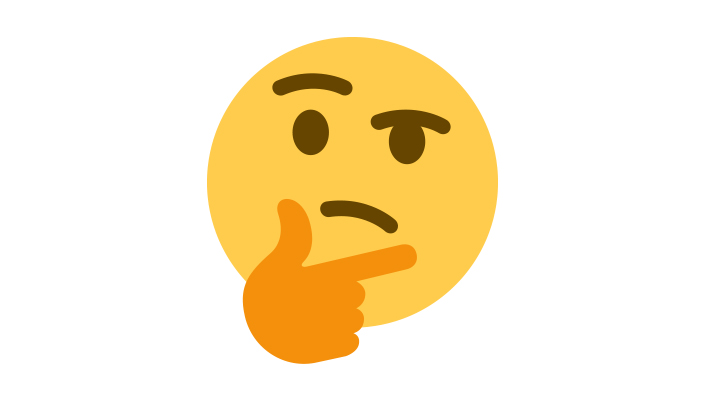 Rain? Better burn the house down.
Rule Bases
Not that hard to make
If this
Then that
If it is raining
Then take an umbrella
If you do not have an umbrella
Stay inside
If you have Skyrim
Play Skyrim
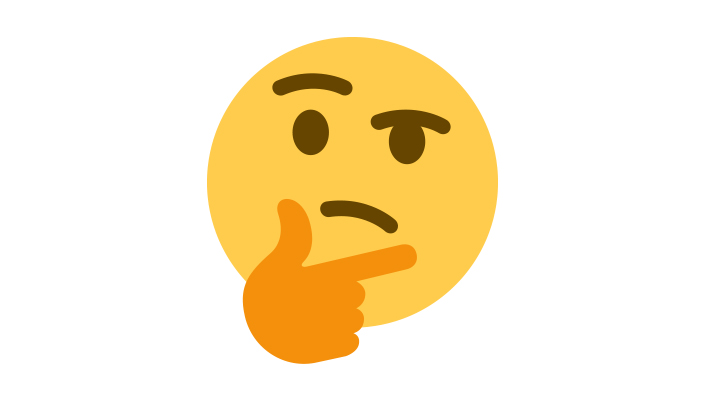 But then where would I play Skyrim?
Reasoners
Inference Engine
Backward Chaining
Modus Ponens
If P implies Q and I know P, then I know Q
Semantic Reasoner
Generalization
Basically the same thing
Chaining
Backward
Forward
Starts from fact, finds proof
Requires more facts
Child(Josh, Richard)
Parent(X,Y) :- Child(Y,X)

We ask Parent(Richard, Josh)
Starts with proof, derives facts
Requires more rules
Red(X) :- Parent(Y, X), Red(Y)

We say Parent(Richard, Josh)
Red(Richard)
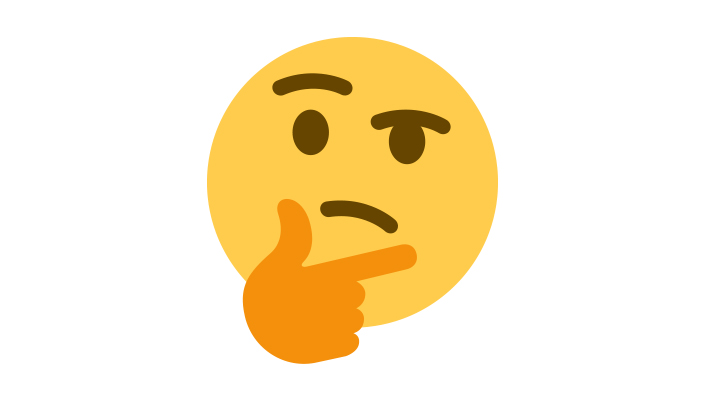 I can just wait for Blades
Temp. Working Memory
Short-term memory for robots
Like RAM
Or 'The Stack'
Store partial answers from rule base
Non-Volatile
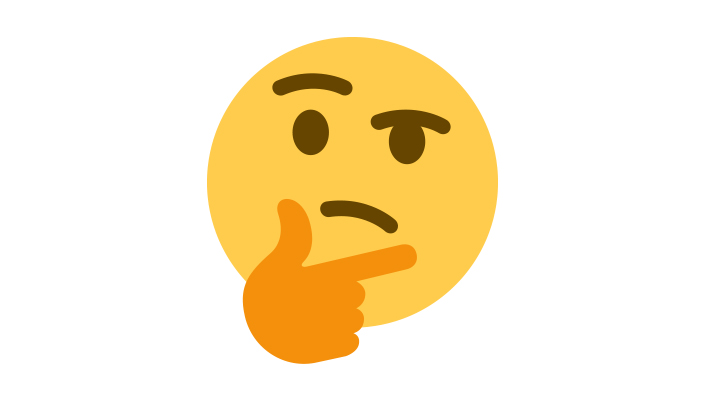 But will it play the same?
User Interface
Varies based on needs
Two usual ways
It asks you
You ask it
WebMD
MYCIN
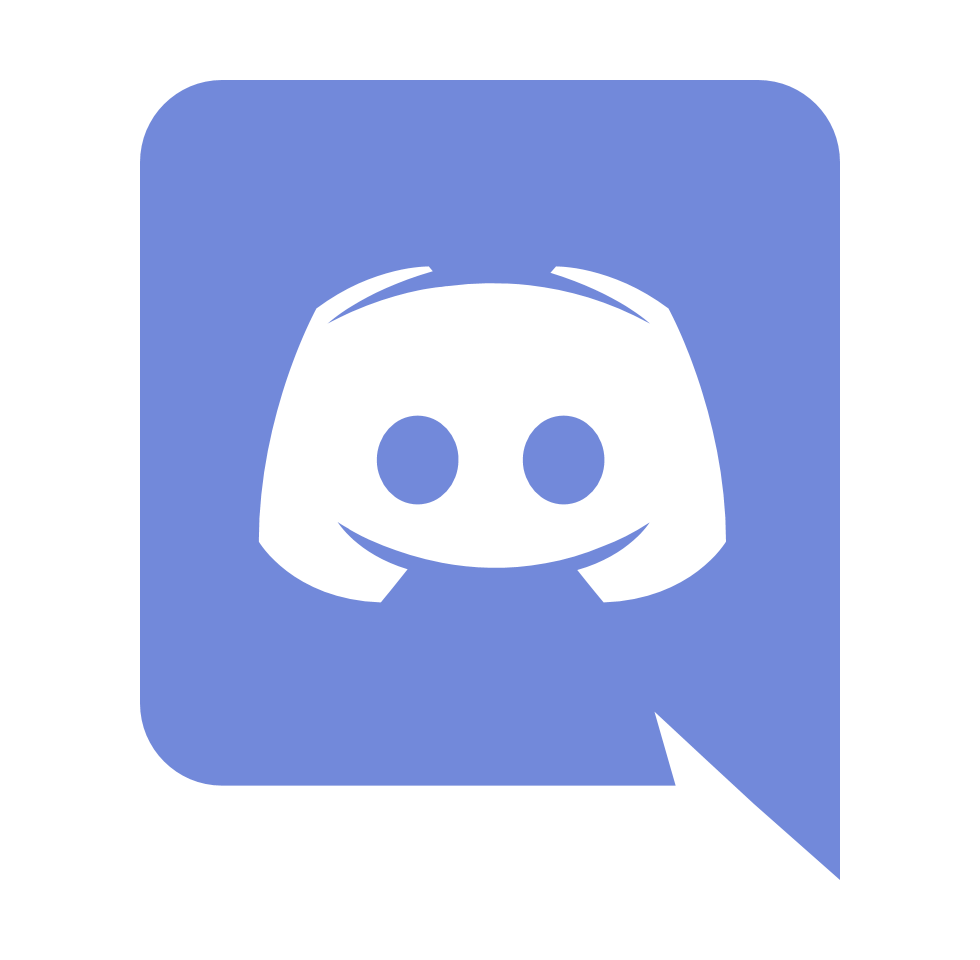 Applications
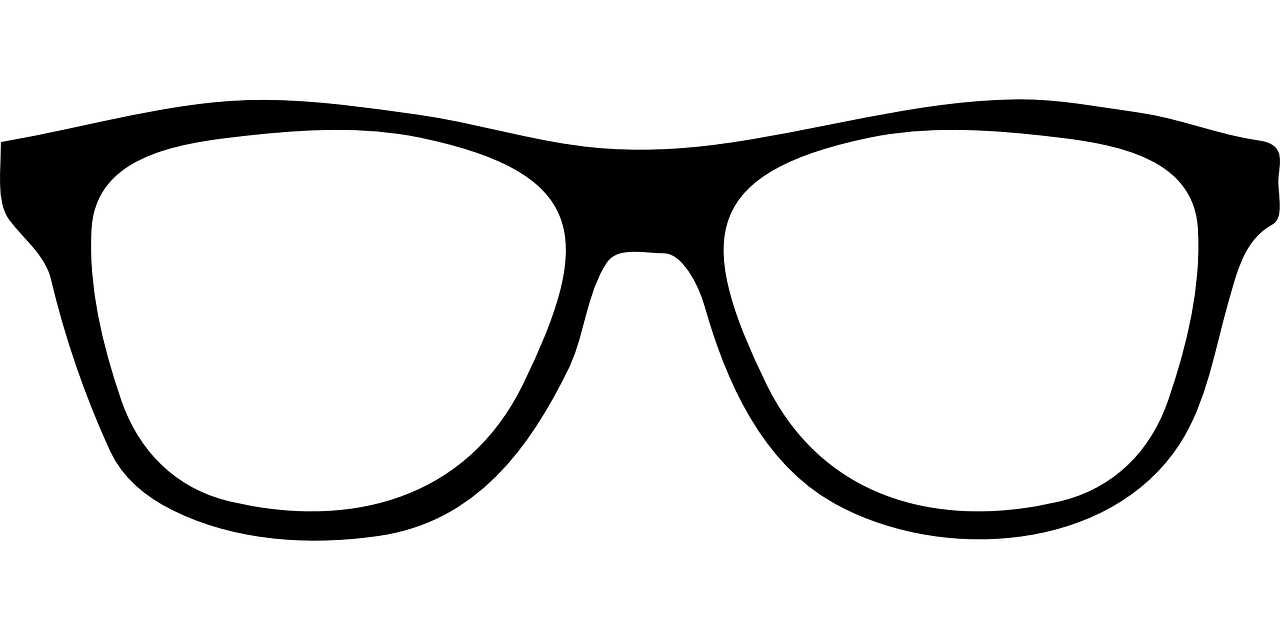 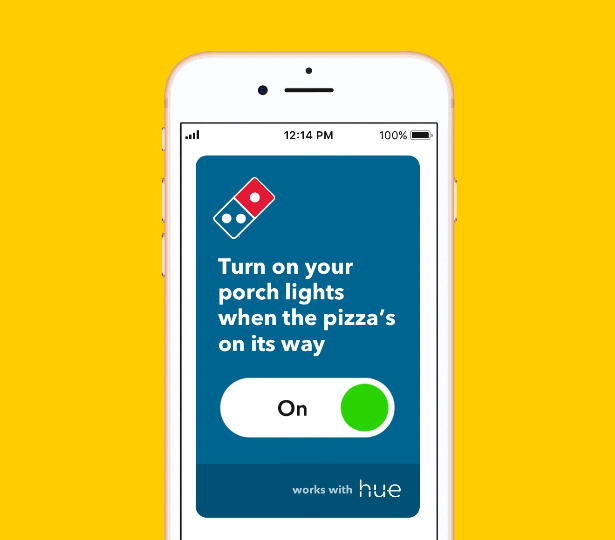 Expert systems
IFTTT.com
Chatbots and Boring AI
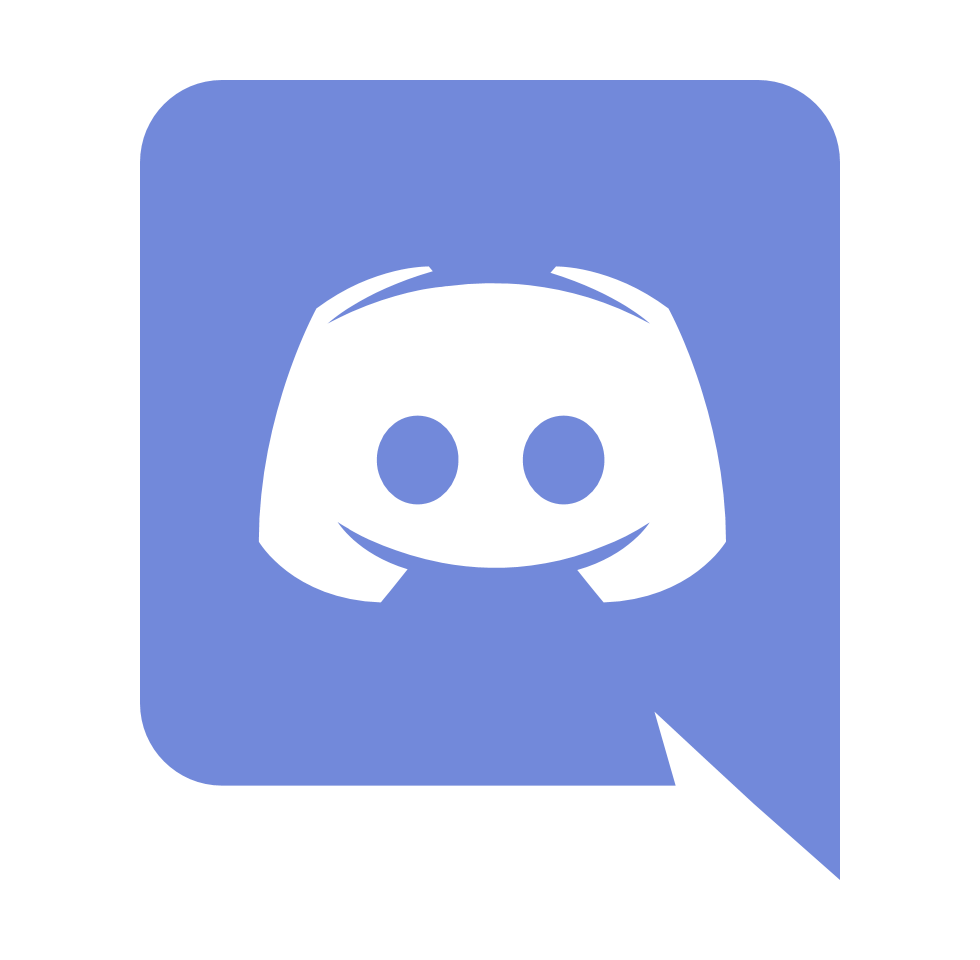 Expert Systems
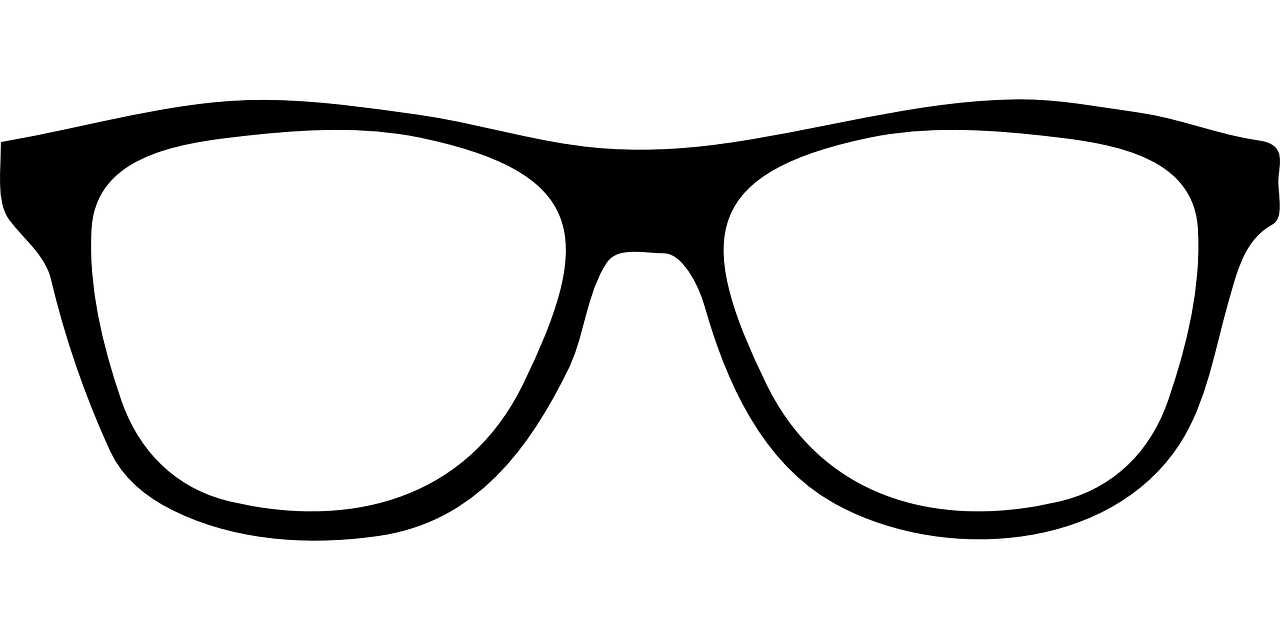 Using a rule bases system as a fake expert
Faster and more accurate that humans
MYCIN
65% accuracy
43%-63% from trained doctors
WebMD
Please consult a doctor
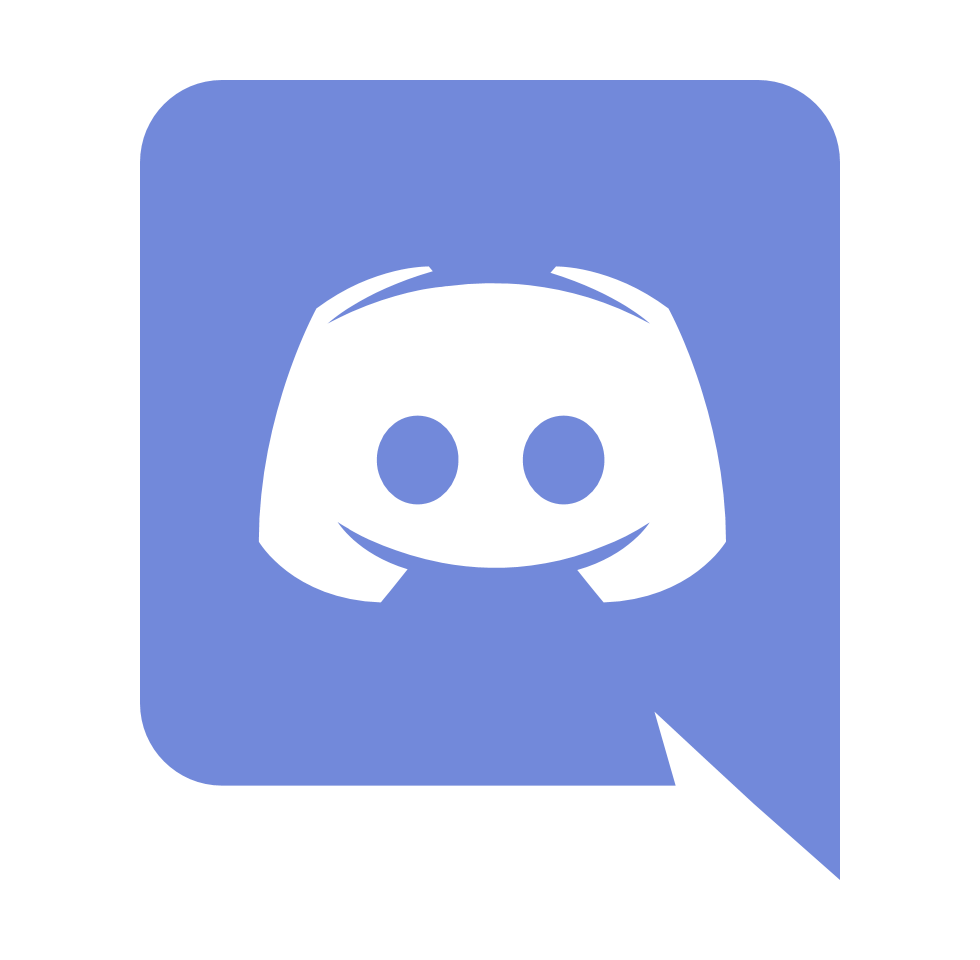 IFTTT.com
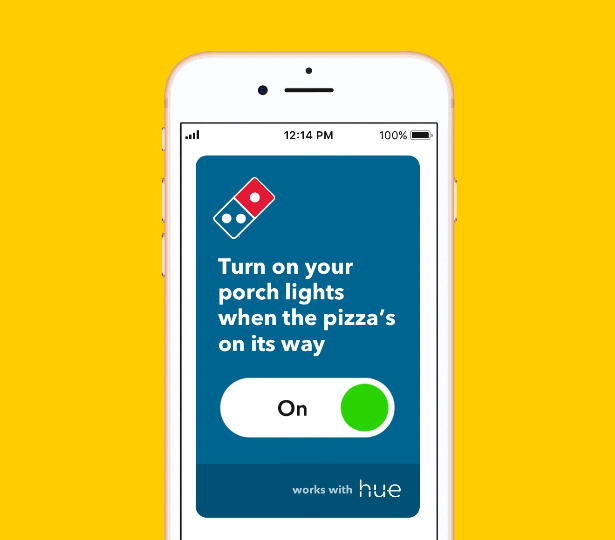 If this then that
Like a personal rule base system
Works with near any IoT or smart device
Examples
YouTube to spotify
Light for the Pizza
Email the weather
Start Skyrim as soon as you get home
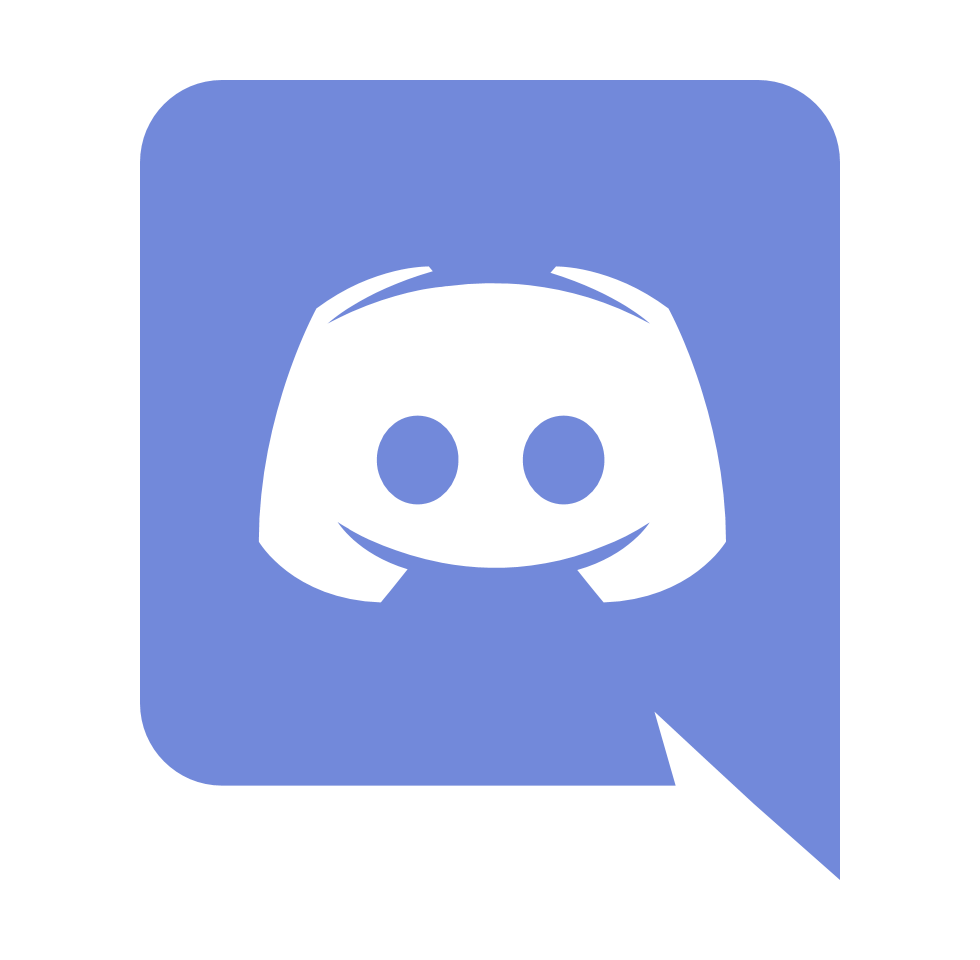 Chatbots/Boring AI
Less inteligence more subordinance
Get a discord bot to do it for you
Add things to a calendar
Automatically change usernames/roles
Line following robots
Wall 'avoiding' robots
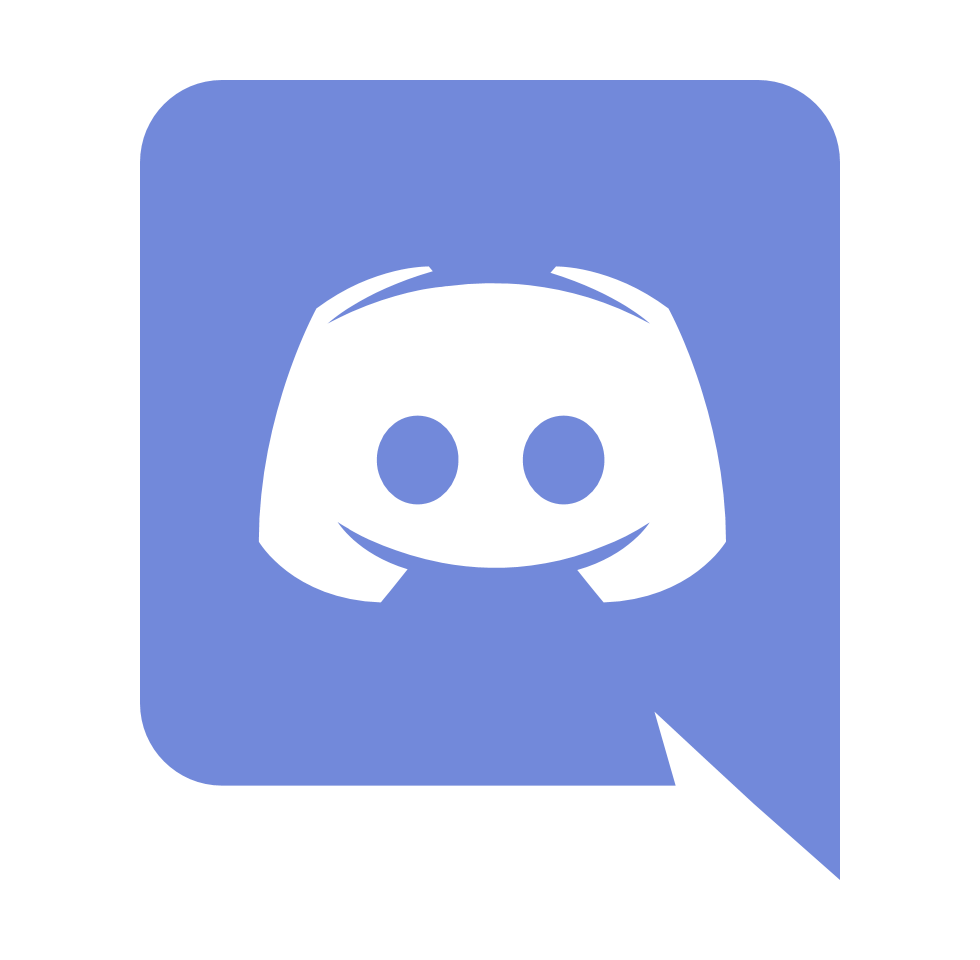 Cons
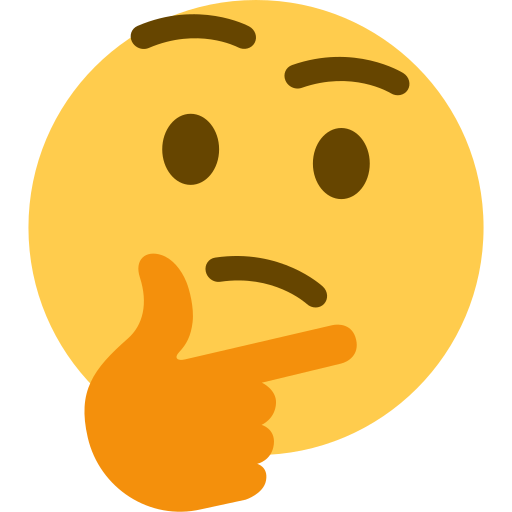 Information is hard to update
Large queries mean lots of re-searching
Constant updating
Could make the system learn by rewriting
That just shifts to more fact checking
Although faster than human, new AI are faster than RBS
Conclusion
Great for small responsive systems
Faster than a human
Simple set up
Outdated
References
IBM Archives: 702 Data Processing System. Retrieved from: https://www-03.ibm.com/ibm/history/exhibits/mainframe/mainframe_PP702.html
INTEL:  Intel® Core™ i3-7100U Processor. Retrieved from: https://ark.intel.com/products/95442/Intel-Core-i3-7100U-Processor-3M-Cache-2-40-GHz-
WebMD: https://www.webmd.com
If This Than That: https://www.ifttt.com